Fuente: http://www.salud180.com/salud-z/pruebe-la-homeopatia-para-adelgazar-sin-riesgo
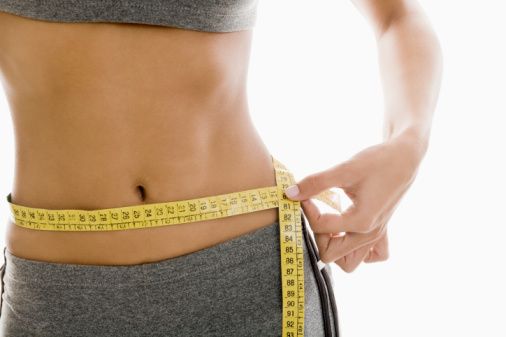 Adelgaza con la homeopatía
José Roberto Rincón
¿Dieta, ejercicios, pastillas, cambios en el estilo de vida? Ha probado de todo pero nada ha resultado en su lucha con la báscula.

Librar una guerra contra la grasa no deseada puede llegar a ser una dura batalla.
Si estás frustrado por los métodos tradicionales de pérdida de peso que no muestran resultados, entonces ¿por qué no probar otras opciones? Como la homeopatía
Los remedios homeopáticos para bajar de peso se han vuelto más y más populares hoy en día por 3 razones:

1. En primer lugar, estos tratamientos son muy efectivos, mucha gente está obteniendo resultados satisfactorios.
2. En segundo lugar, son totalmente seguros para todos, incluso para los bebés y mujeres embarazadas.

3. En tercer lugar, pueden tomarse con otros medicamentos o suplementos, por lo que no tiene que preocuparse acerca de la interacción entre medicamentos.
Un conocido sistema de salud en Europa, América y el Sudeste Asiático, es la medicina homeopática que utiliza sustancias de las plantas, animales y minerales para curar diversas enfermedades.
Este sistema alternativo actúa con el medicamento basándose en el principio de los semejantes: los síntomas causados por una sustancia puede ser curados por la misma sustancia en forma diluida.

Por ejemplo, el arsénico. Si es ingerido por una persona, puede causar vómitos y calambres estomacales.
Un remedio homeopático preparado a partir de arsénico es el Arsenicum album que puede tratar los síntomas de vómitos y calambres estomacales.

La mayoría de los tratamientos homeopáticos trabajan para impulsar su metabolismo y poner remedio a los problemas digestivos.
A diferencia de los métodos tradicionales de pérdida de peso, no hay un remedio único para todas las personas con problemas de peso.

Cada uno es único para ese paciente en particular.
Para problemas de peso asociados con la pereza, el remedio es Capsicum Ignatia es un remedio homeopático para las personas con sobrepeso que muestran miedo y síntomas de ansiedad. 

Para la gente que tiende a comer y disfrutar de los alimentos grasos, el remedio es Nux vomica. Los otros remedios homeopáticos comunes para bajar de peso incluyen Coffea cruda y Antimonium crudum.